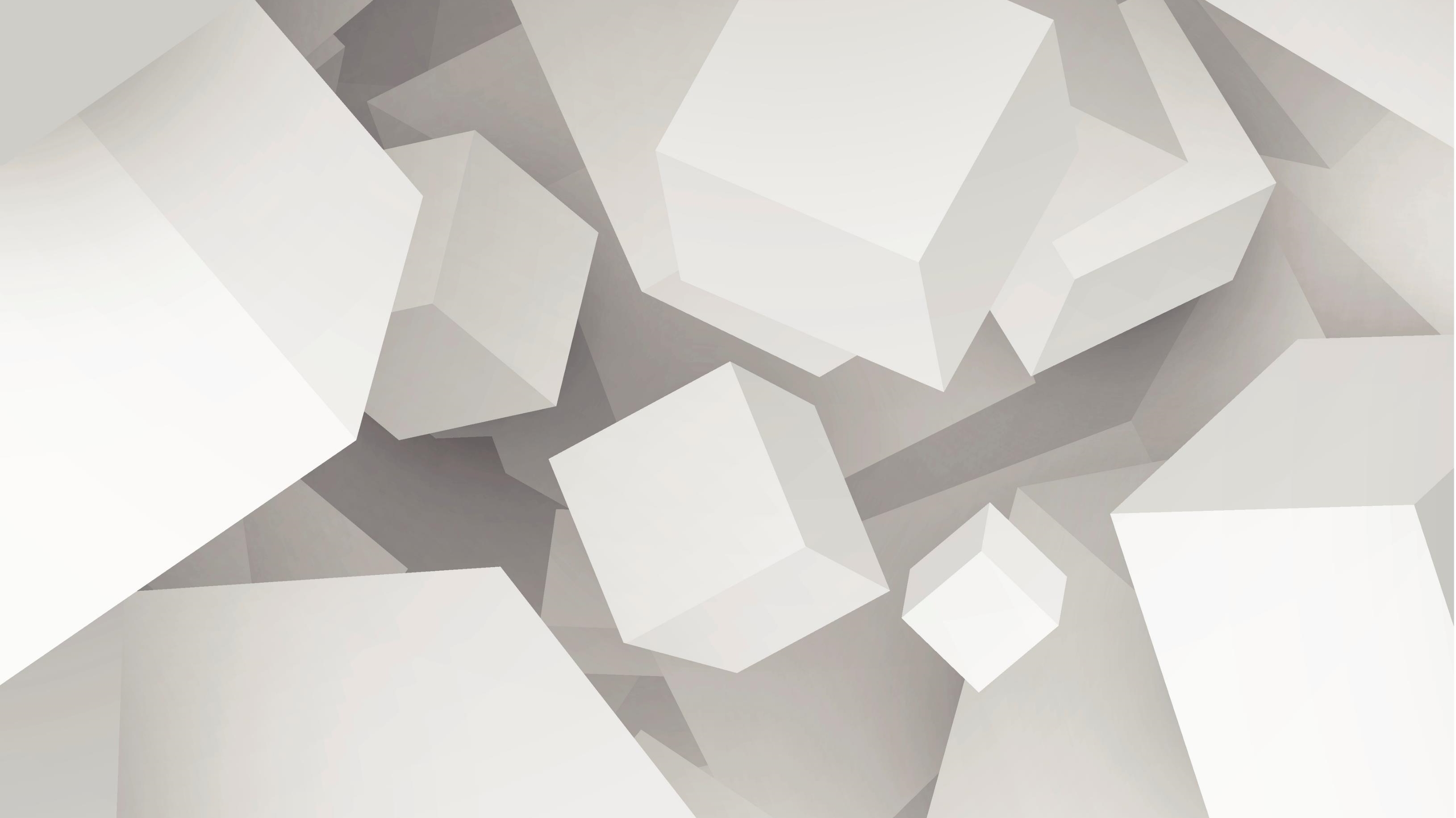 Acceleration
Chapter 11.3 Part 1
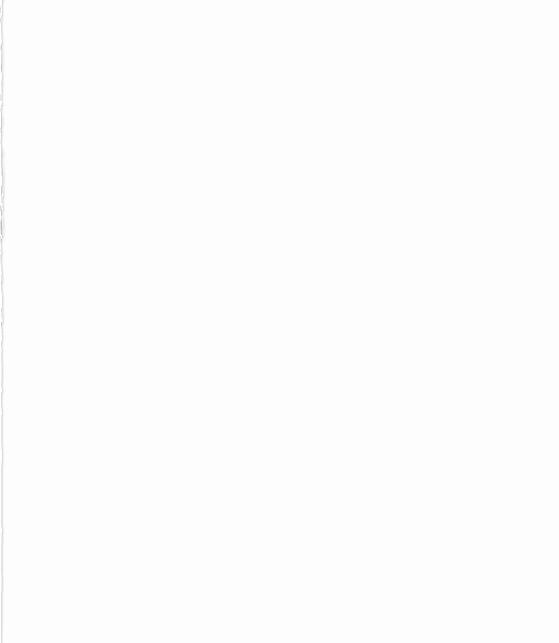 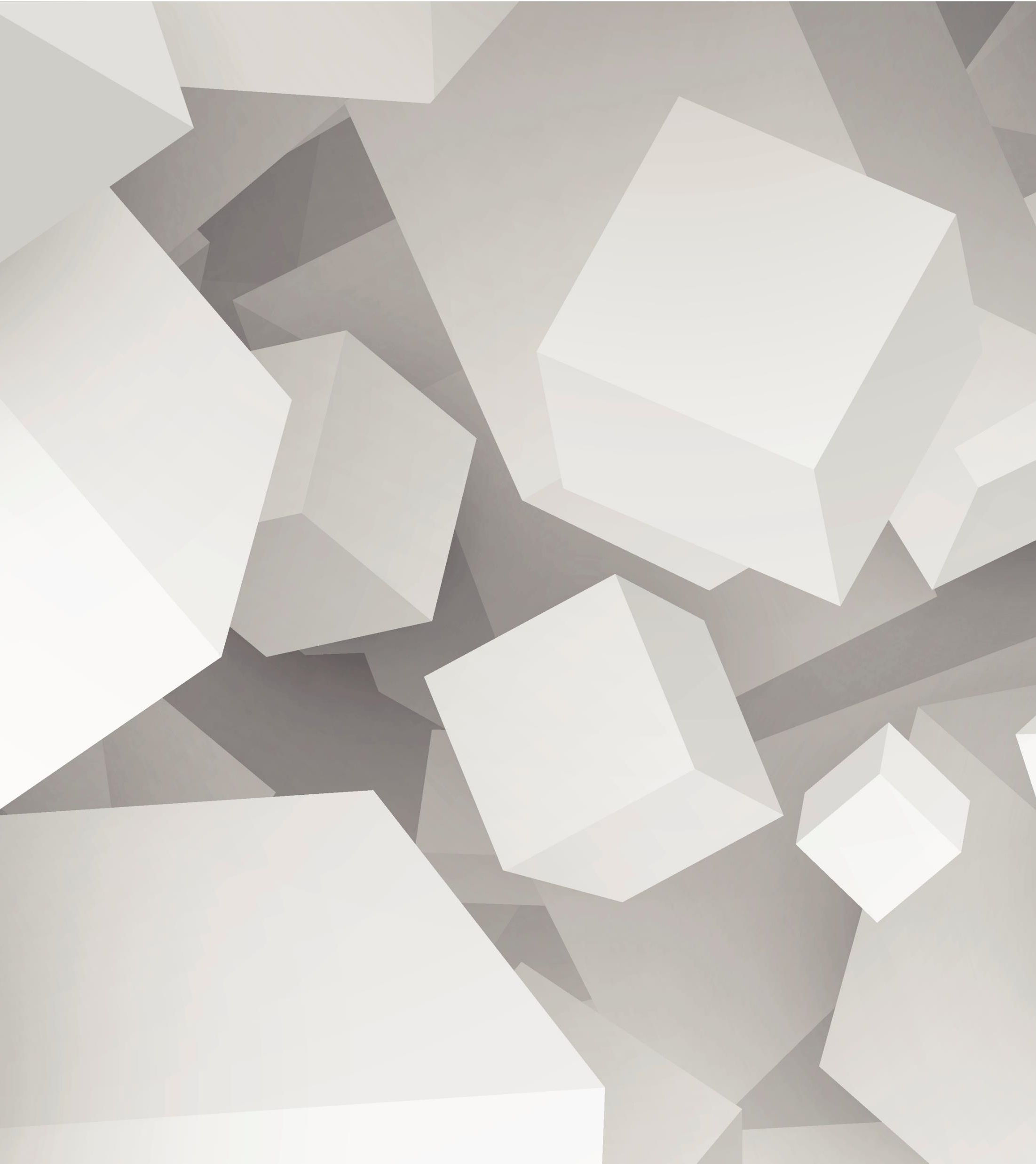 Learning Goals:
Define Acceleration
Give examples of Acceleration
Define and give examples of freefall
Define constant acceleration
Know the rate of freefall
When you hear the word acceleration – you probably think of a car going faster or speeding up
Well, you are not entirely wrong
The definition of acceleration is:
Any change in Speed AND/OR Direction
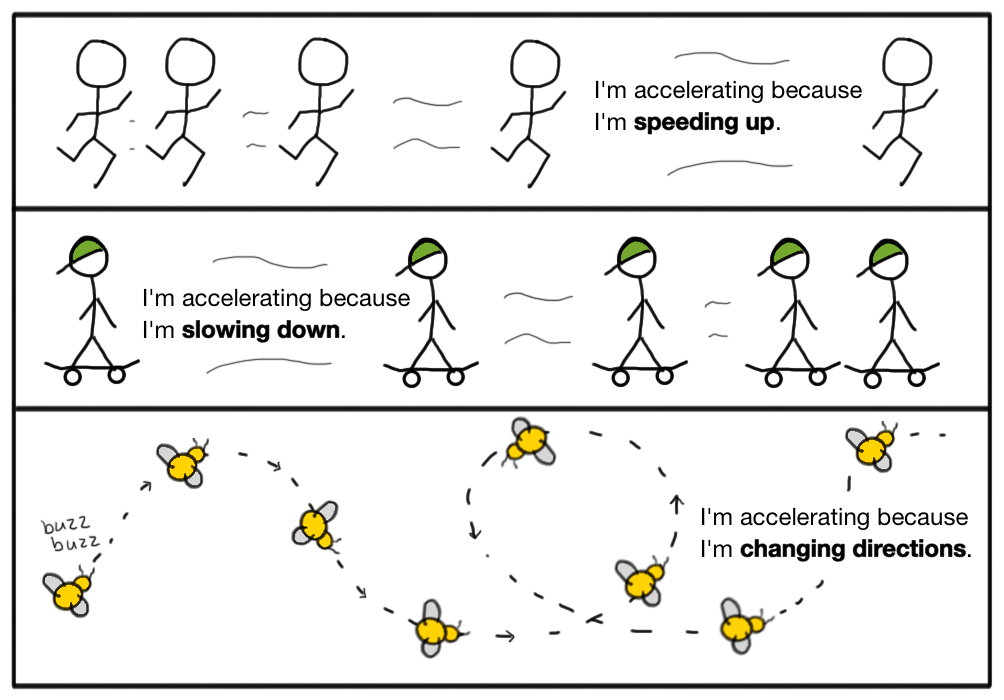 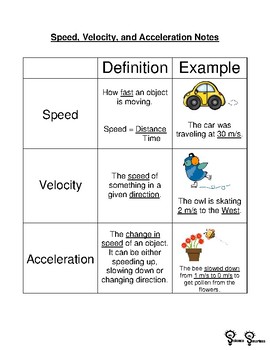 Review of Vocabulary words
Watch these videos
What is acceleration? Click ME (this one introduces the equation, but you can ignore it for now)
Review of Speed, Velocity, Acceleration  Click ME
Changes in Speed
Acceleration can be either increasing or decreasing
If a car is speeding up, that is acceleration
If a car is slowing down, that is deceleration
Both are considered acceleration, one is positive (speeding up) one is negative (slowing down)
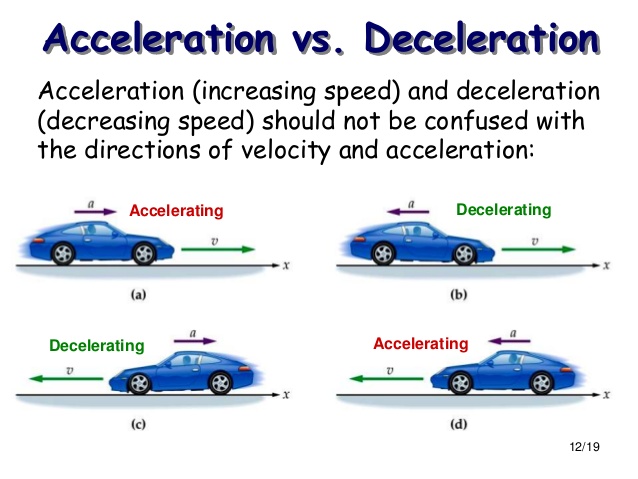 FreeFall
Another example of acceleration is freefall
Things fall because of gravity
The earth “pulls” things “down” because of its force
Gravity ALWAYS has the same velocity = 9.8 m/s
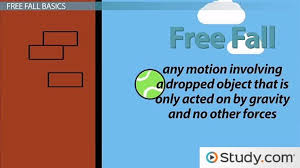 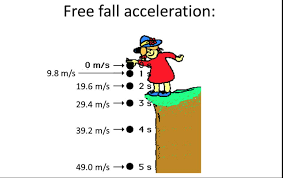 Constant Acceleration
When the velocity is the same (constant), this is considered constant acceleration
When a plane is traveling in a straight line, this is called constant acceleration